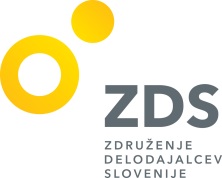 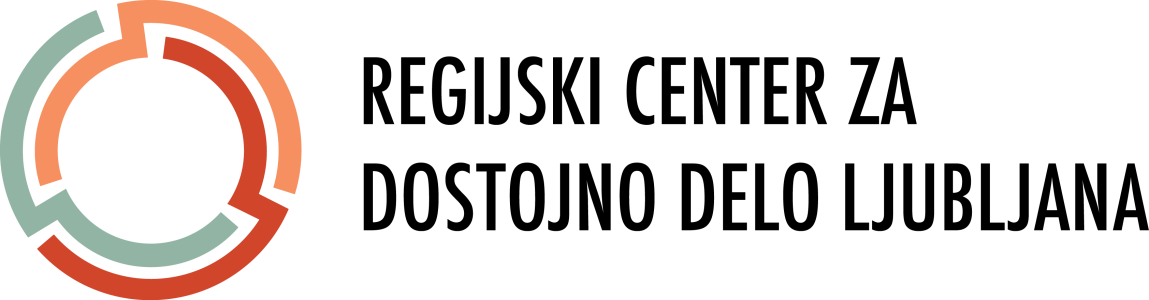 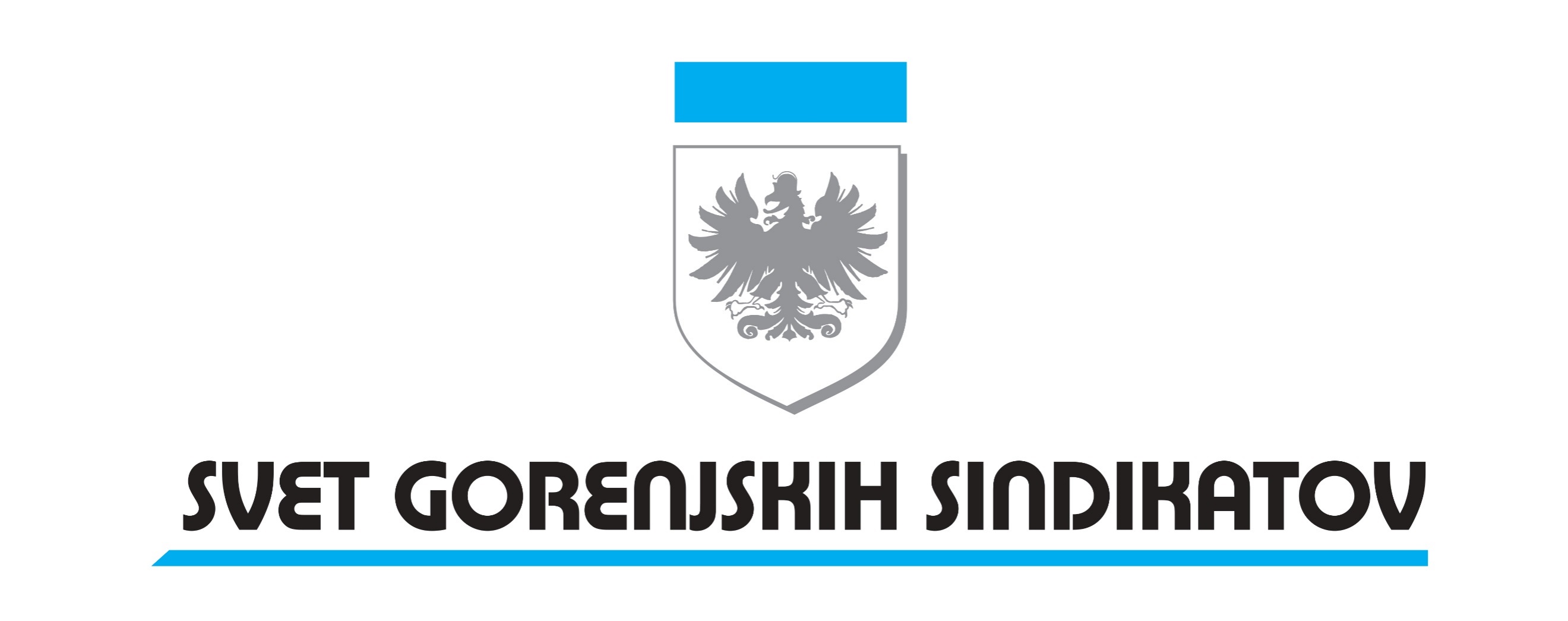 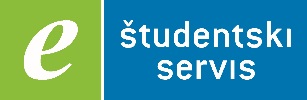 AMZS d.d.
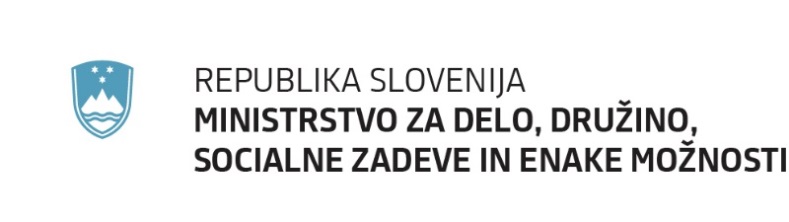 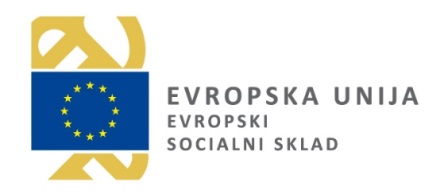 Naložbo sofinancirata Evropska unija iz Evropskega 
socialnega sklada in Republika Slovenija.
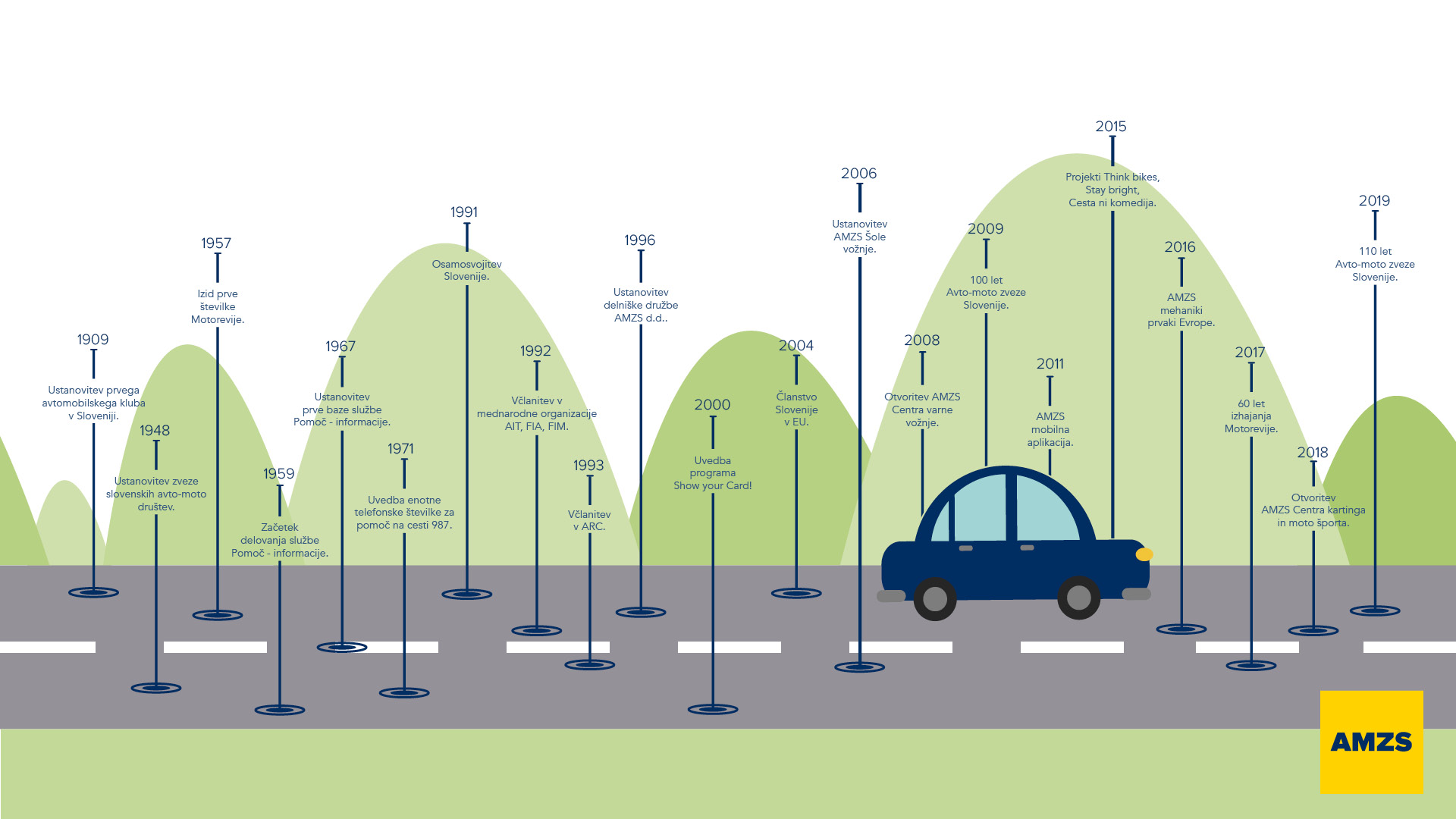 Kdo smo AMZS?
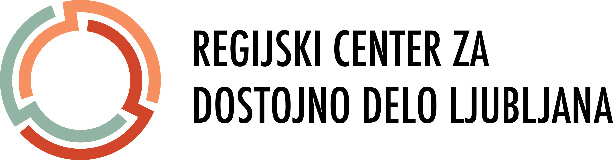 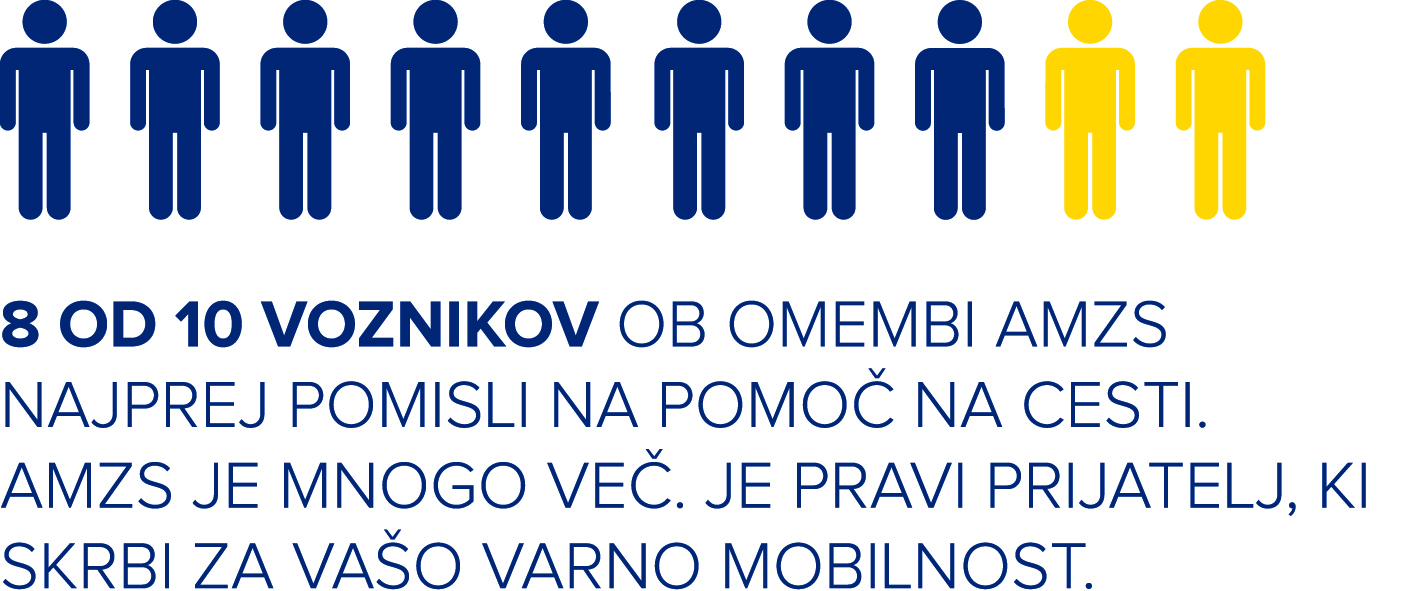 30
AMZS centrov
Sooblikujemo prometno varnost.
440
sodelavcev
45
povprečna starost
57-43
moški - ženske
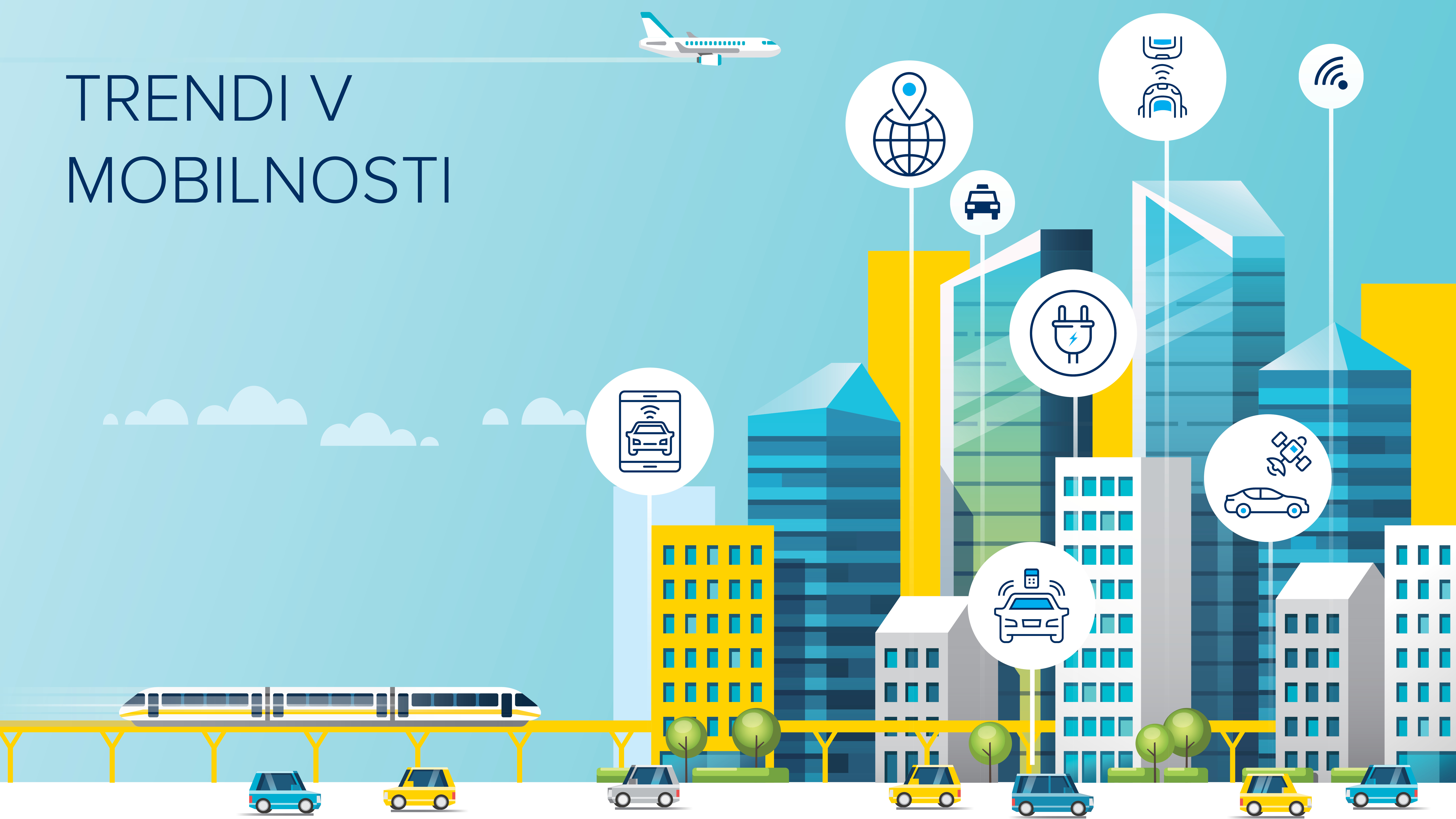 Skrbniki varne mobilnosti.